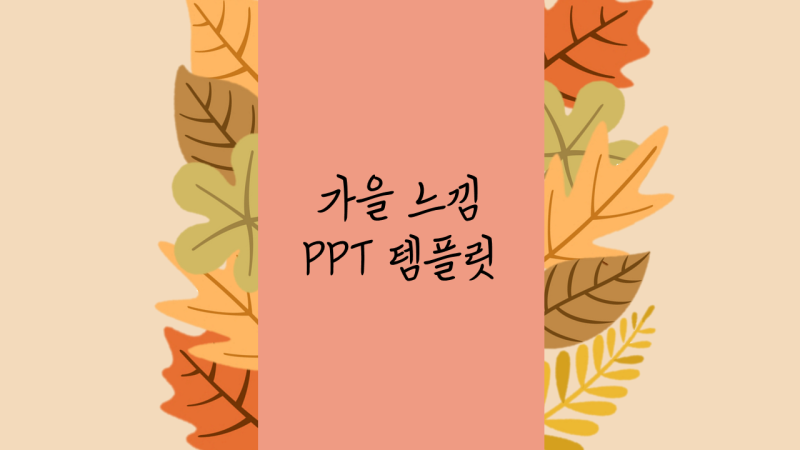 GM 4
Administration
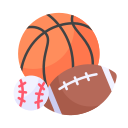 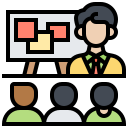 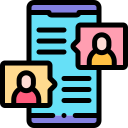 Workshop
Major Group Chat
Dongari
Dongari Update
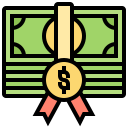 We give $200 to each Dongari this year!!
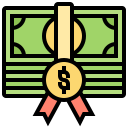 Financial support will be provided in the form of REIMBURSEMENT.
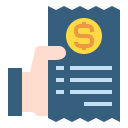 Leaders will show us the RECEIPT of the expenses.
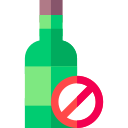 There are several PROHIBITED ITEMS we cannot reimburse. Ex) Alcohol
약속 지키자?
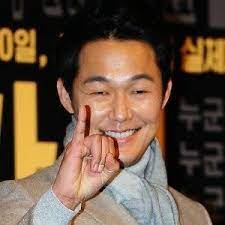 More specific criteria will be given to Dongari leaders!!
Workshop Announcement
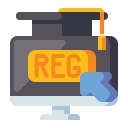 Our Course Registration for 2022 spring semester starts on October 25th
Course Registration Workshop
Course Registration Workshop
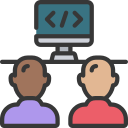 Underclassmen
(Mentee)
Upperclassmen
(Mentor)
One Mentor and several Mentees are going to be matched to share some tips and recommend courses
Course Registration Workshop
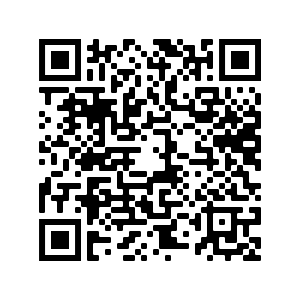 Therefore, we need to take a SURVEY to estimate the # of participants of Course Registration Workshop.
Major Group Chats
We are planning to create a KAKAOTALK open chat where we can talk about STUDIES or CAREERS and share some tips with the same MAJOR students.
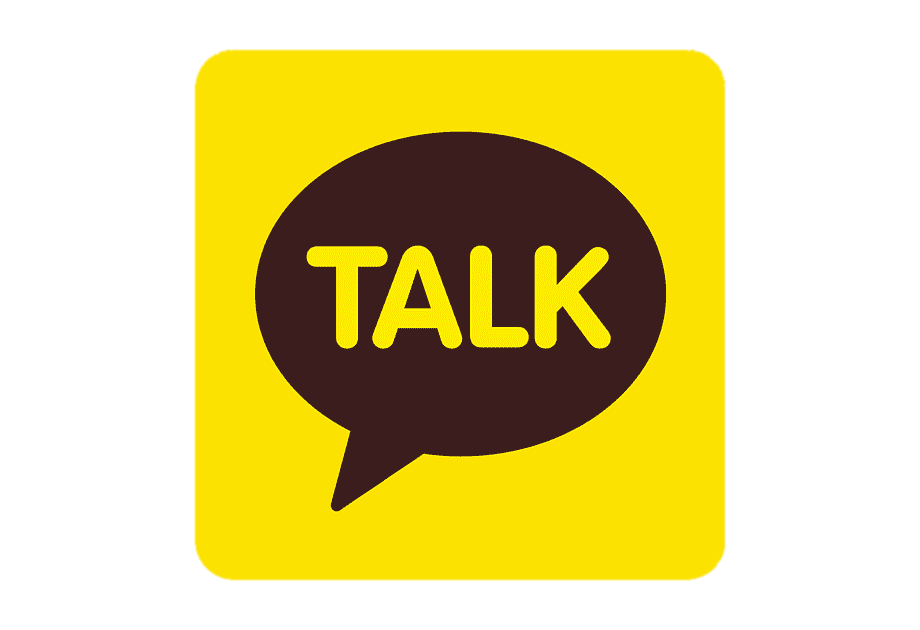 MAJOR
Major Group Chats
Only requested major group chats will be created

The one who requested a major group chat has to be an ADMIN of it.

When the major open chat is created, we will notice others who has the same major to join there.
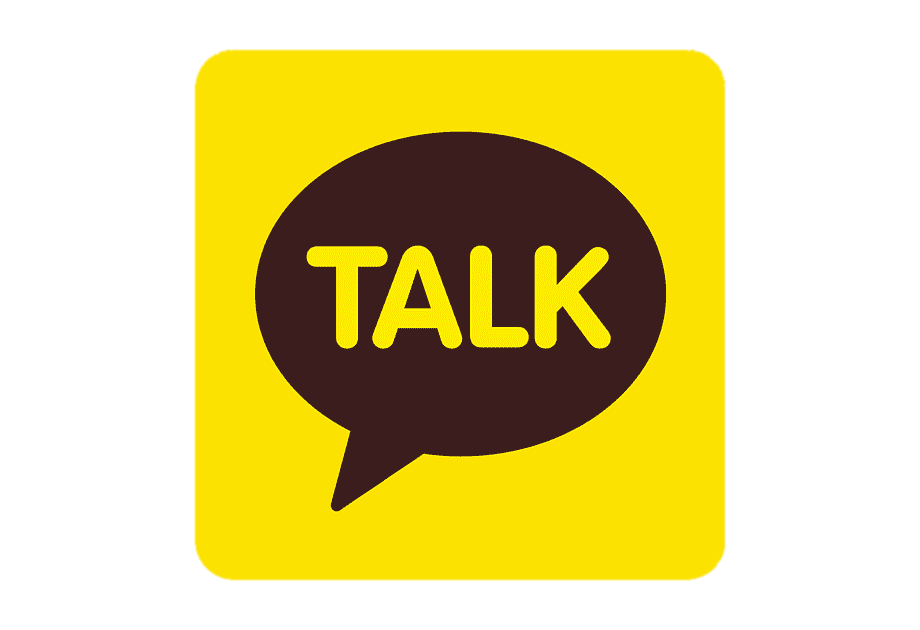 MAJOR
Informatics
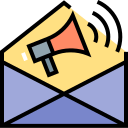 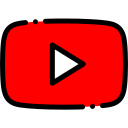 Newsletter
YouTube Crew
Newsletter
Sent out on Tuesday 10/12
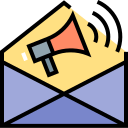 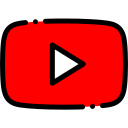 Bi-monthly newsletter has begun!
YouTube Crew Application
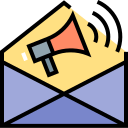 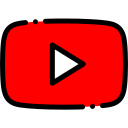 We need more YouTube Crew!!
YouTube Crew Application
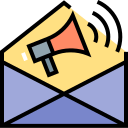 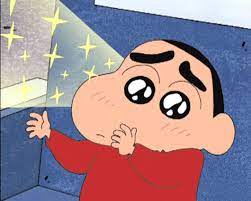 Please Apply!! Be one of us!
Marketing
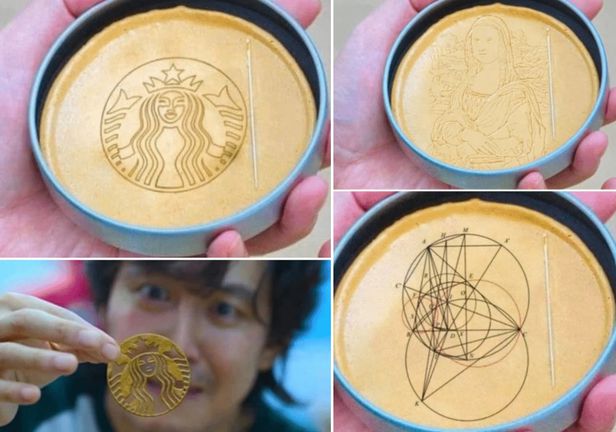 Squid Game Fundraiser
Marketing
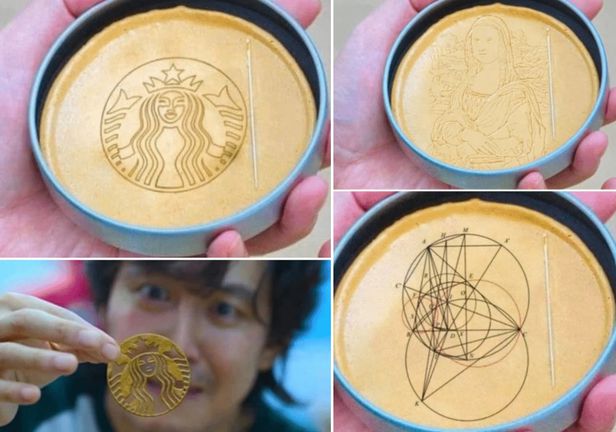 Squid Game Fundraiser
When?
Wednesday, October 20th Thursday, October 21st
10 AM – 4 PM
Where?
Speedway in front of Gregory Gymnasium
What?
Put your life on the line to pick DALGONA :)
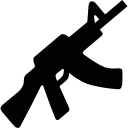 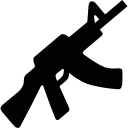 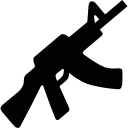 Squid Game Fundraiser Volunteer
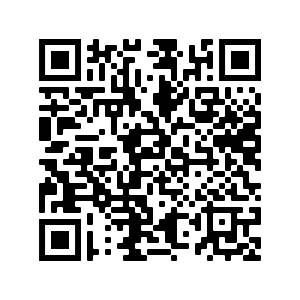 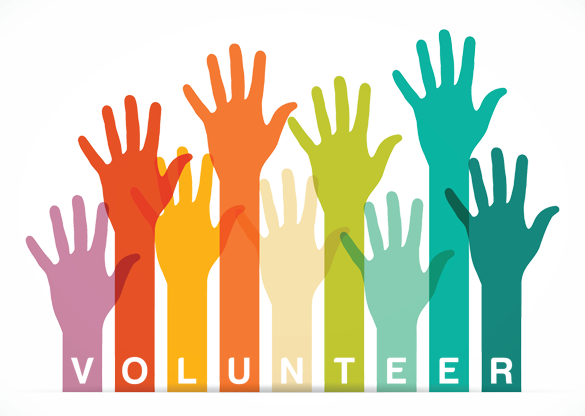 Want to help us?
Sign up here!
Squid Game Fundraiser Volunteer
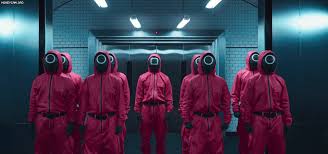 You can be one of us!!
Finance
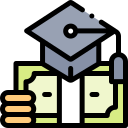 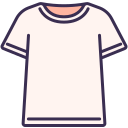 UKA X KAAGA Scholarship
UKA T-Shirt
UKA X KAAGA Scholarship
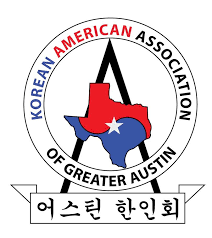 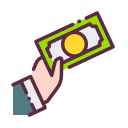 Sponsored by Korean American Association of Greater Austin
Application Deadline: 11:59 PM, Sunday, October 31
Winners will be announced on November 7th.
UKA X KAAGA Scholarship
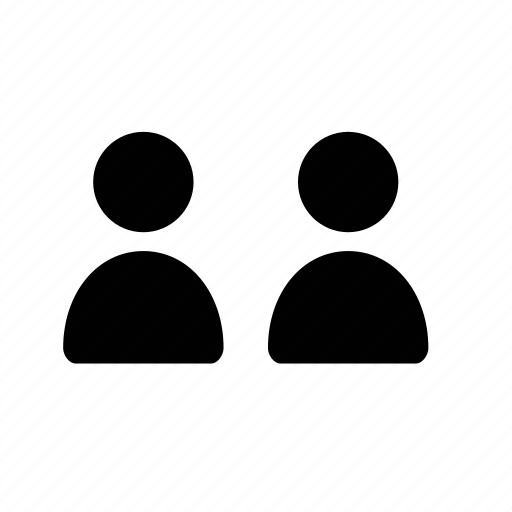 Two recipients will be selected from UKA members
UKA X KAAGA Scholarship
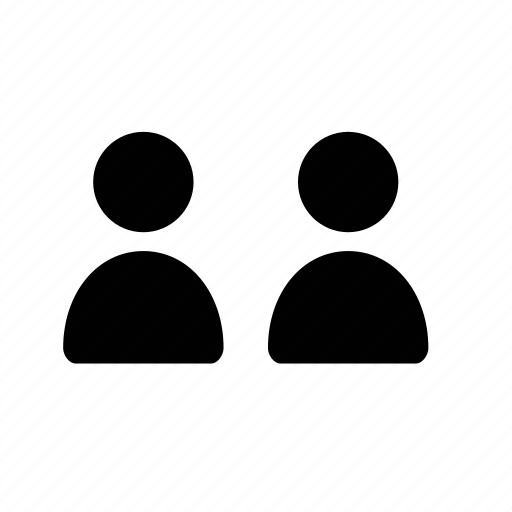 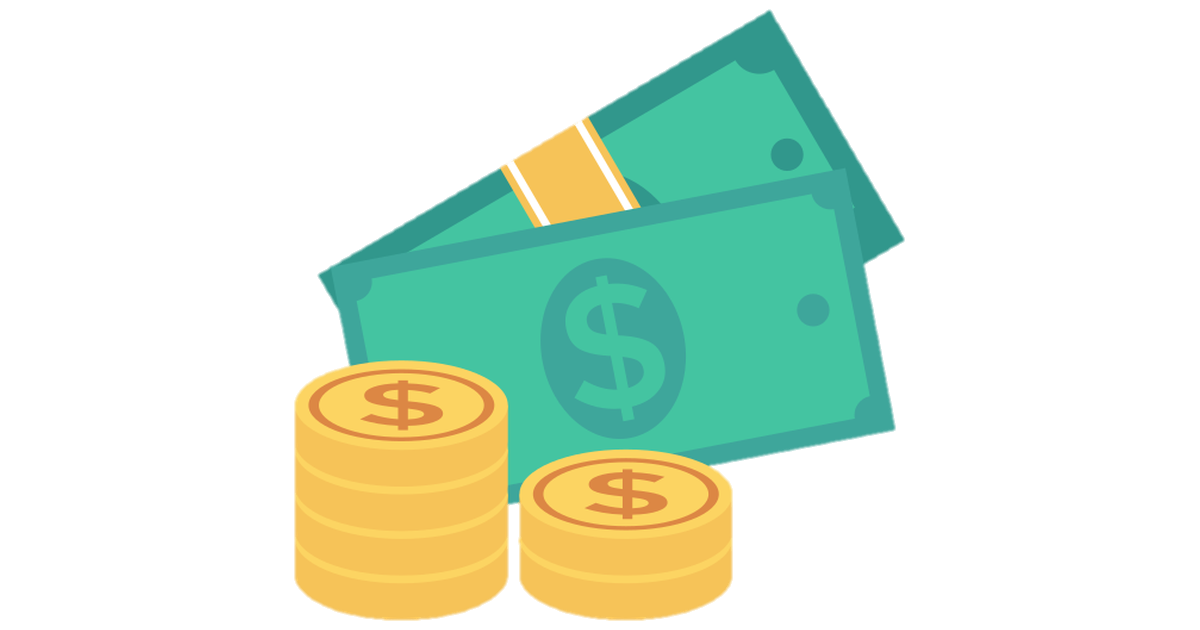 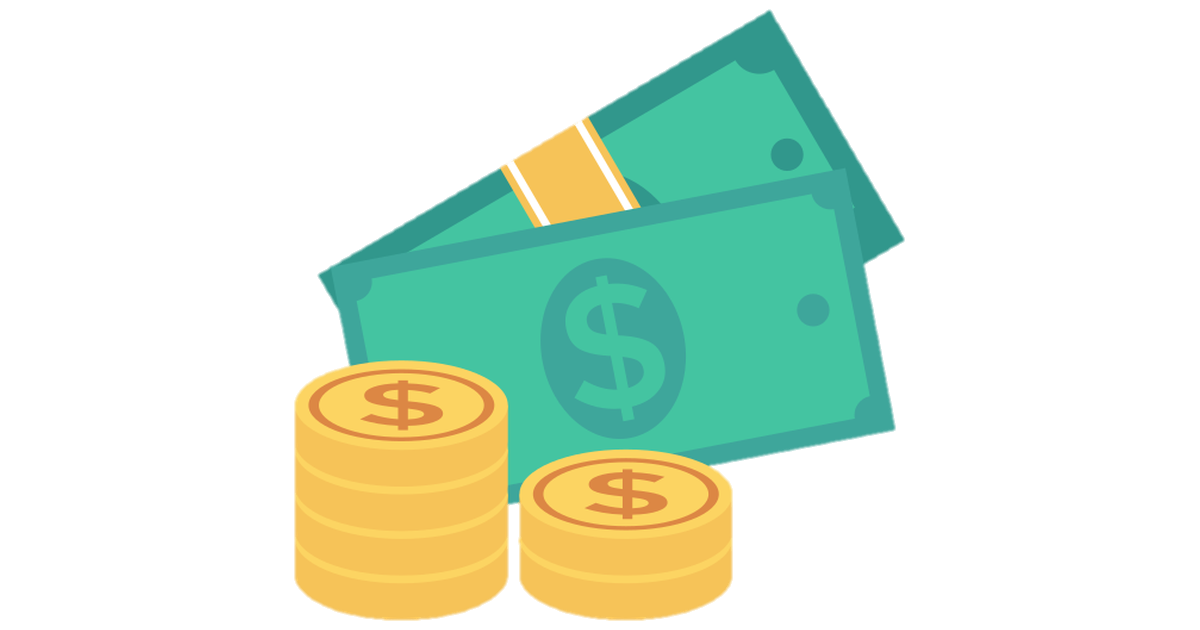 Each will receive $500!
How to Apply:
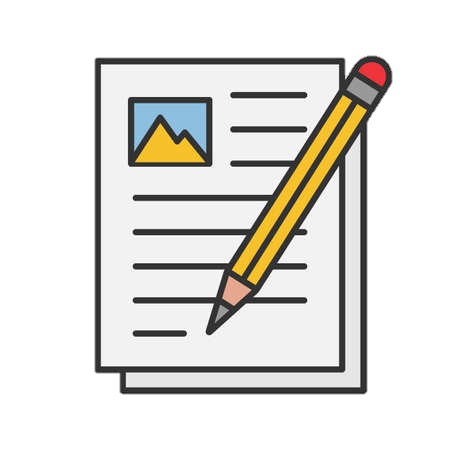 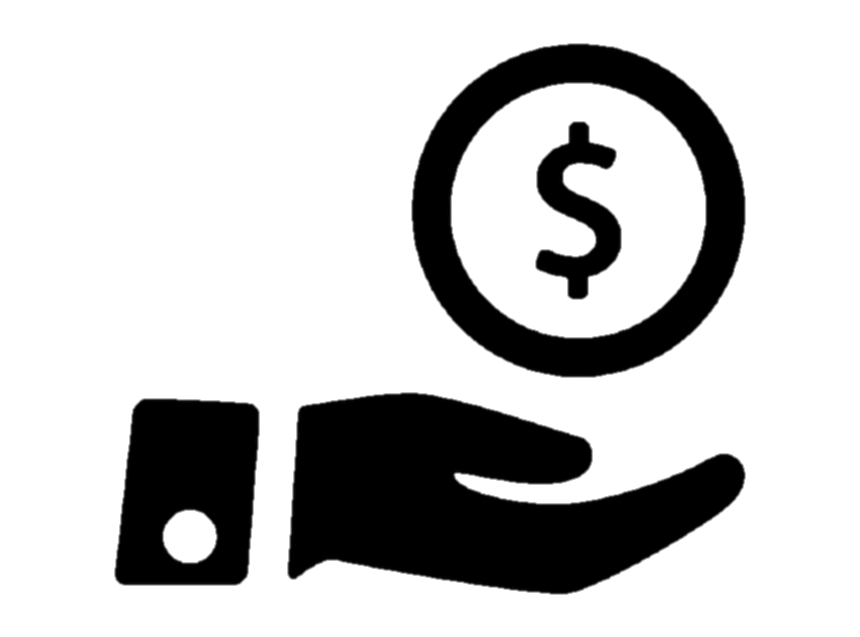 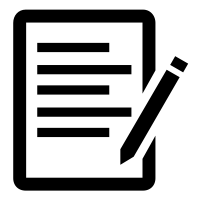 Fill out personal information form
1 page essay
Proof of Financial Need
UKA T-Shirt
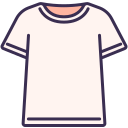 $5 per each shirt!!
UKA T-Shirt
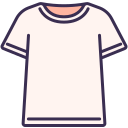 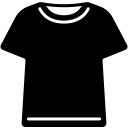 The color of T-shirt will be different between General Member and Director
UKA T-Shirt
Ex)
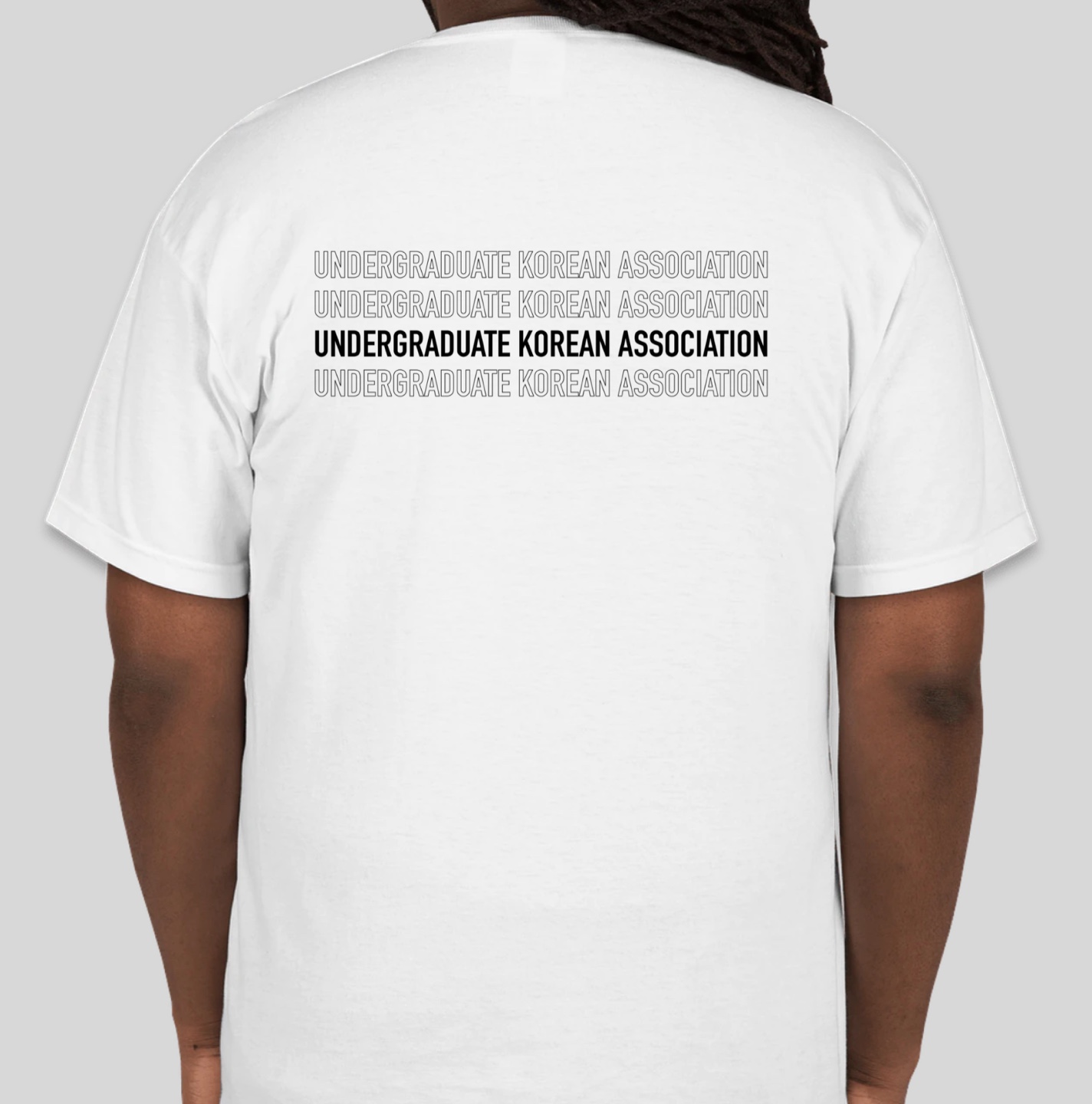 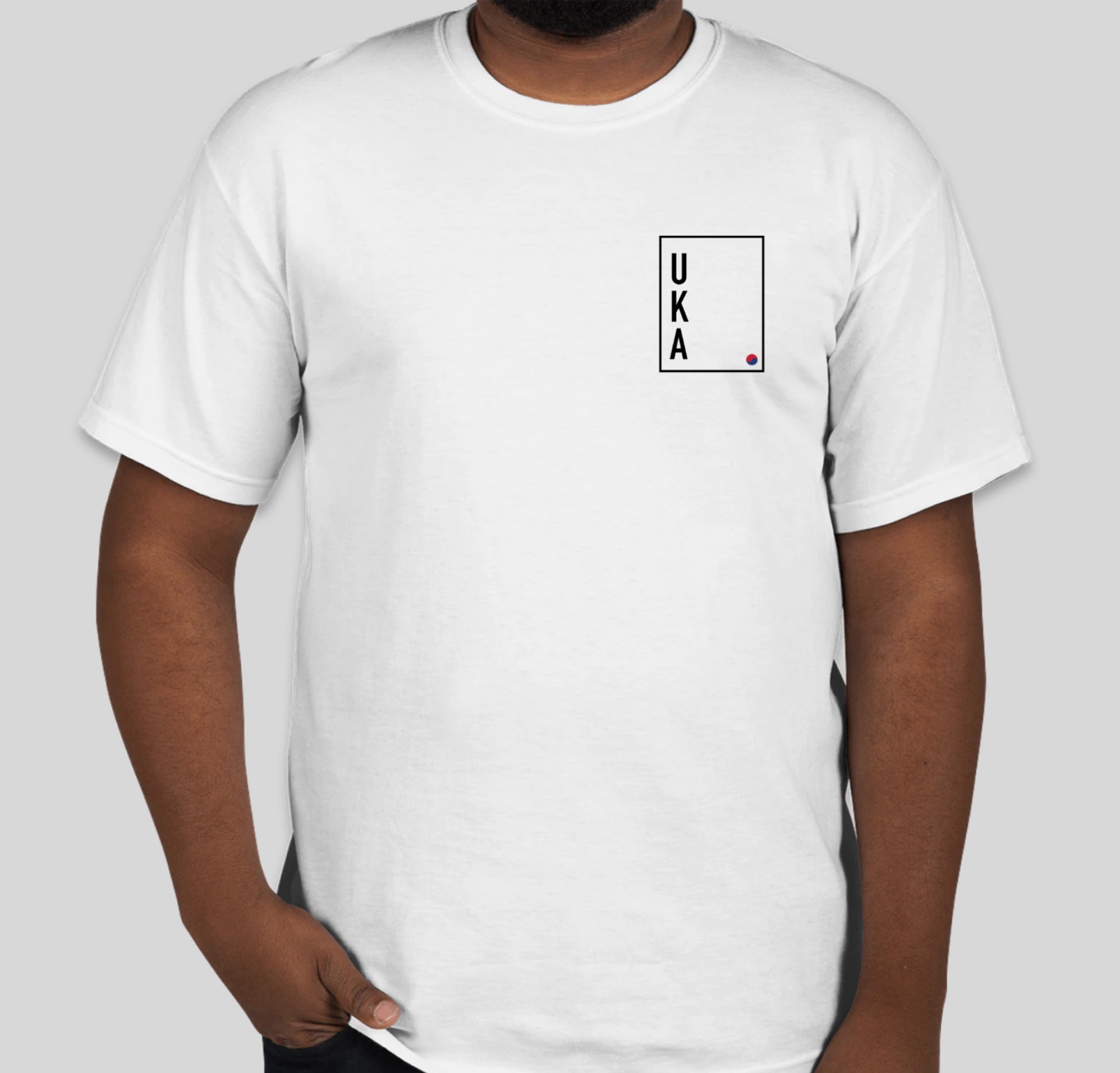 Any member can DESIGN for UKA T-shirt!
The COOLEST design will be selected
UKA T-Shirt
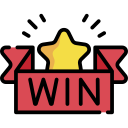 If your design is selected,
 
T-shirt is free!!

Your name will be on the designed by on the UKA website
Operation
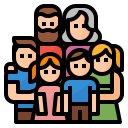 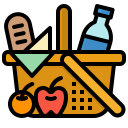 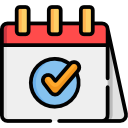 FAM-FAM Updates
Picnic
Other Upcoming Events
FAM-FAM Updates
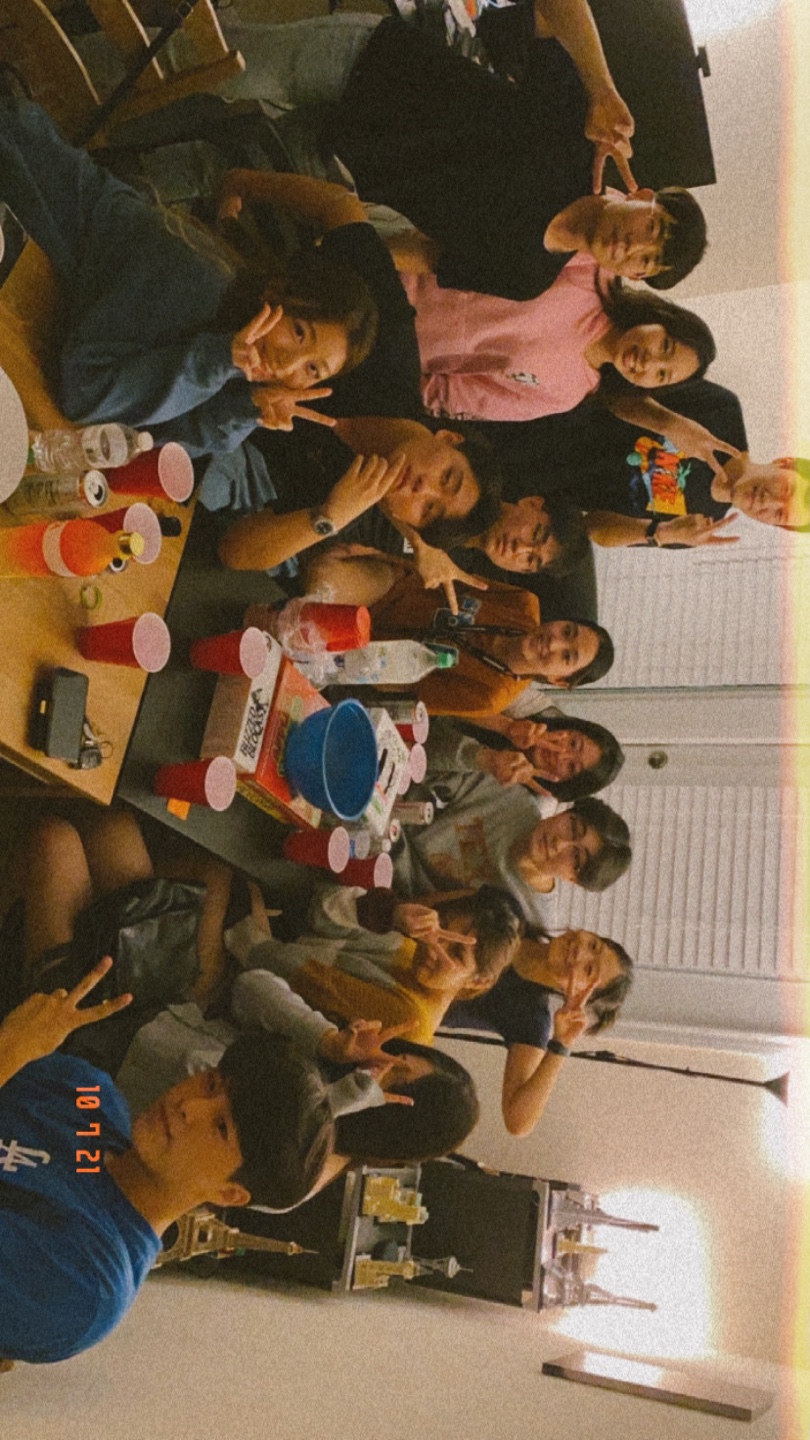 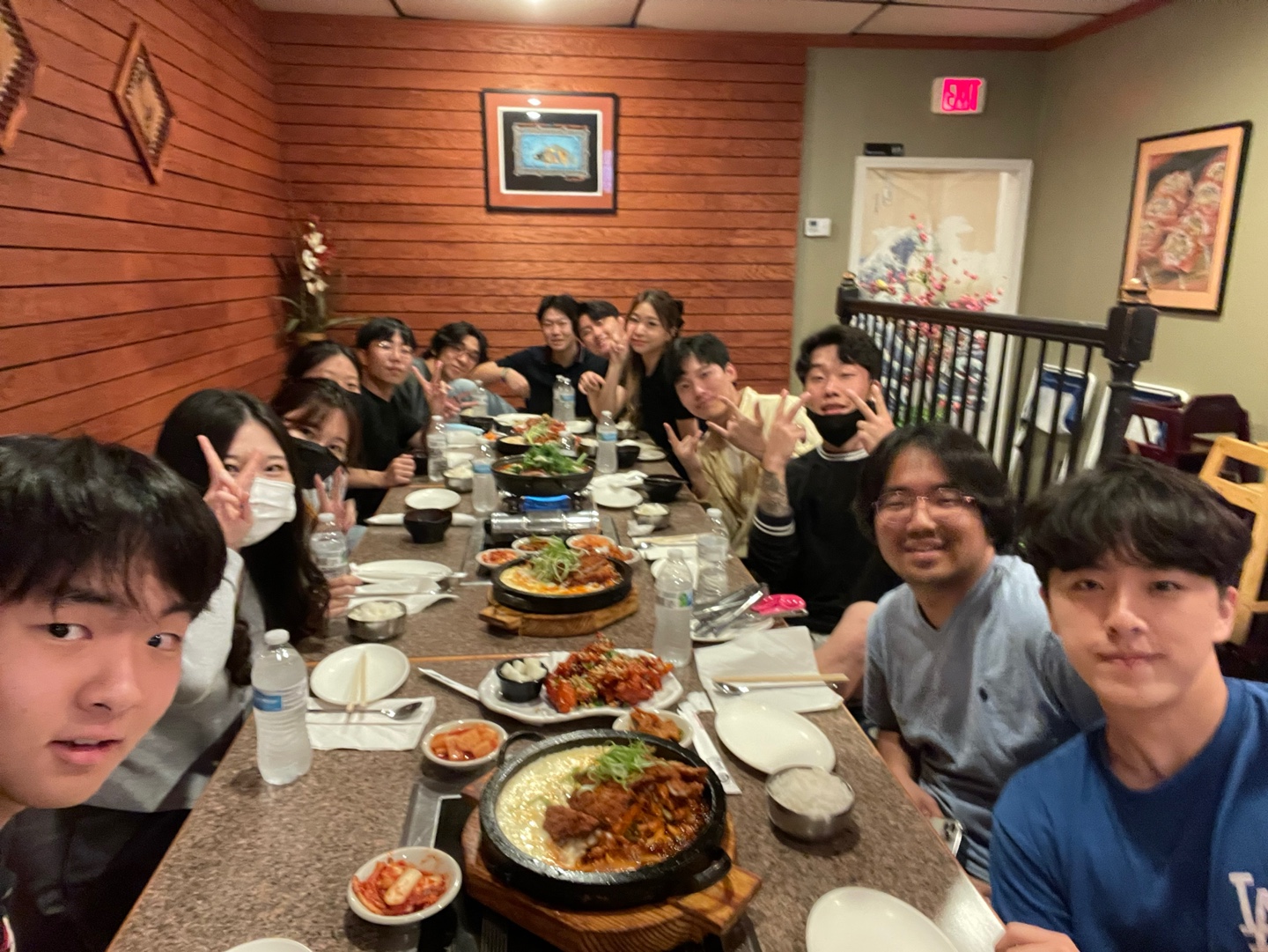 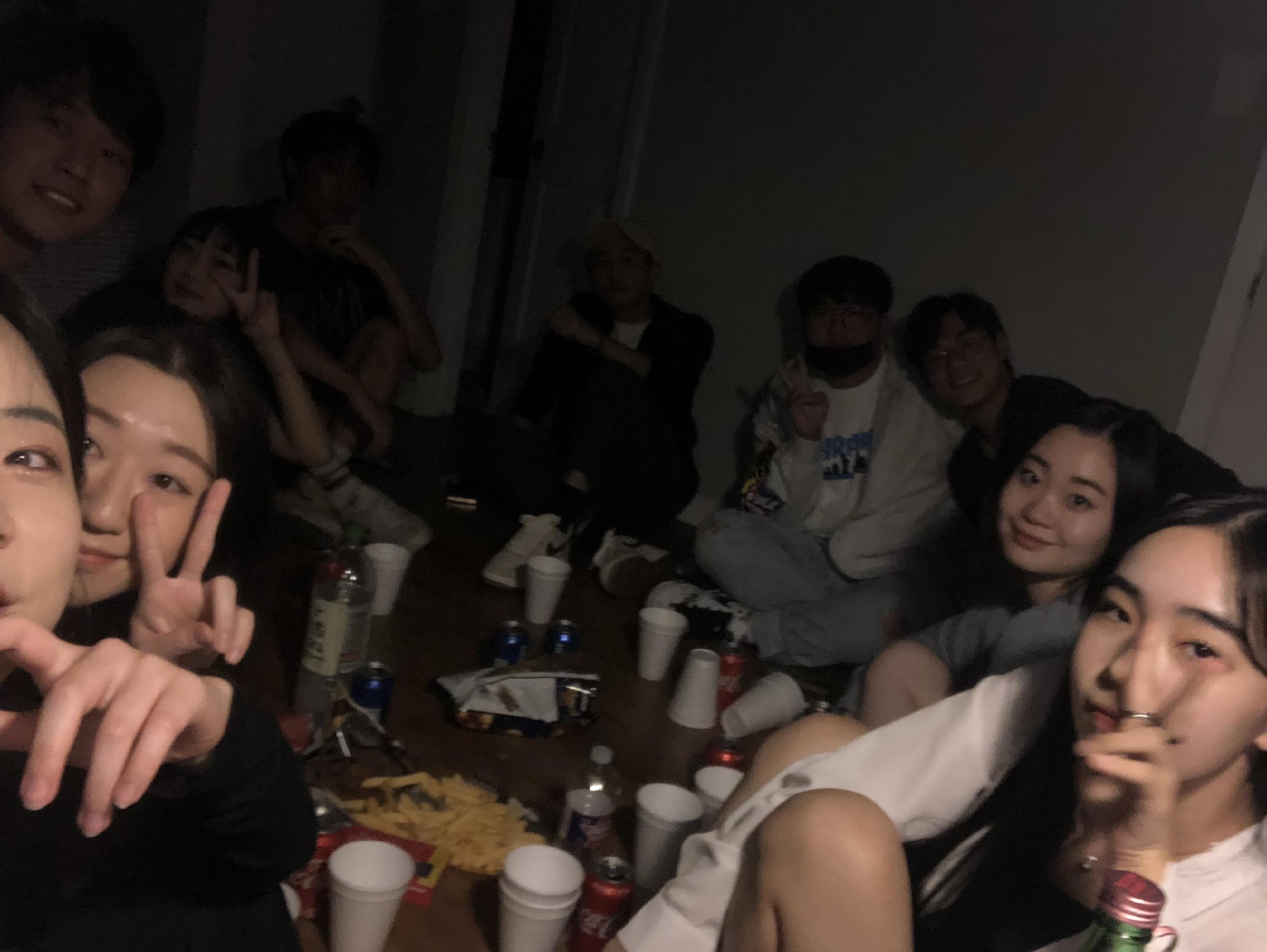 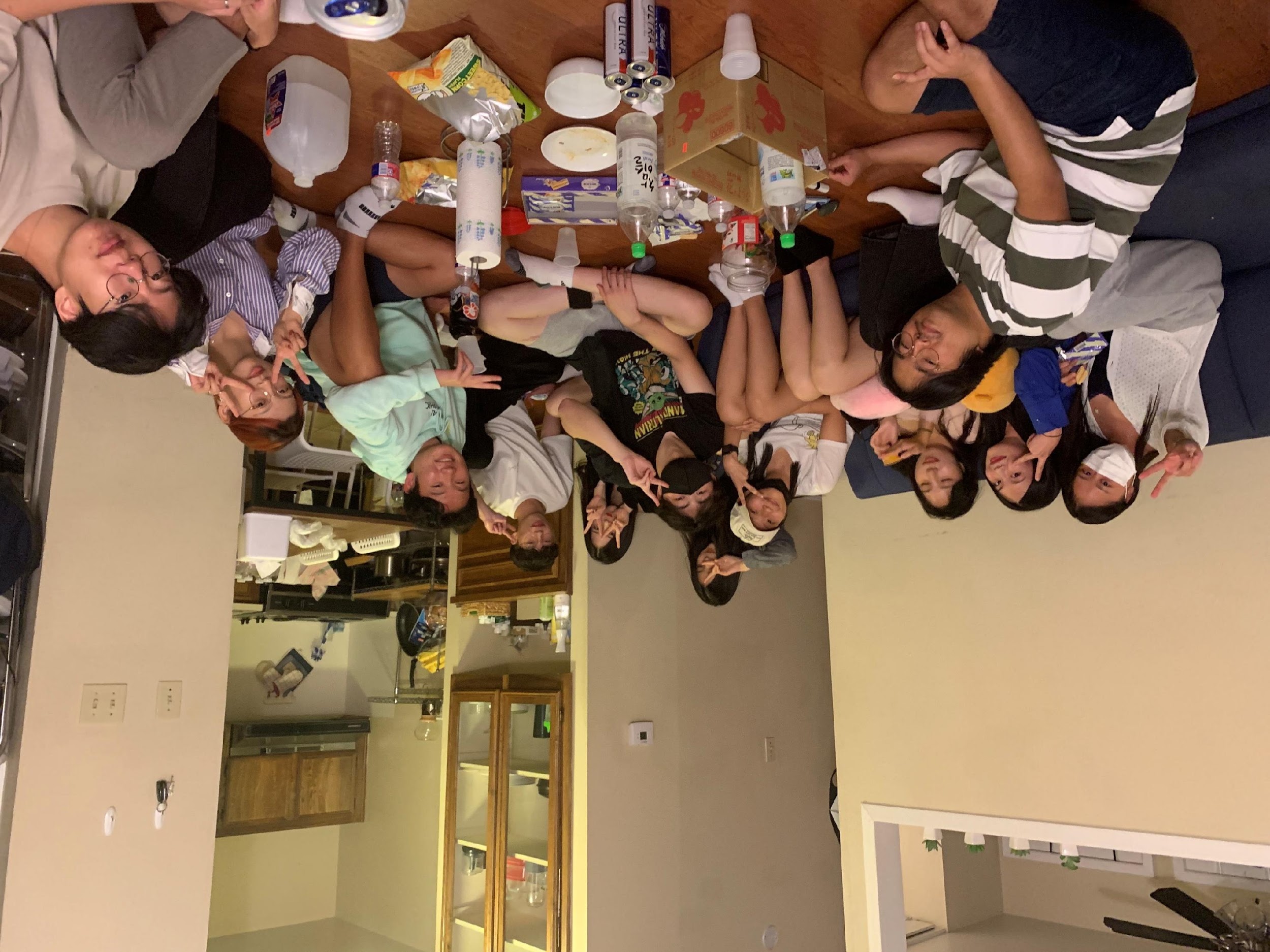 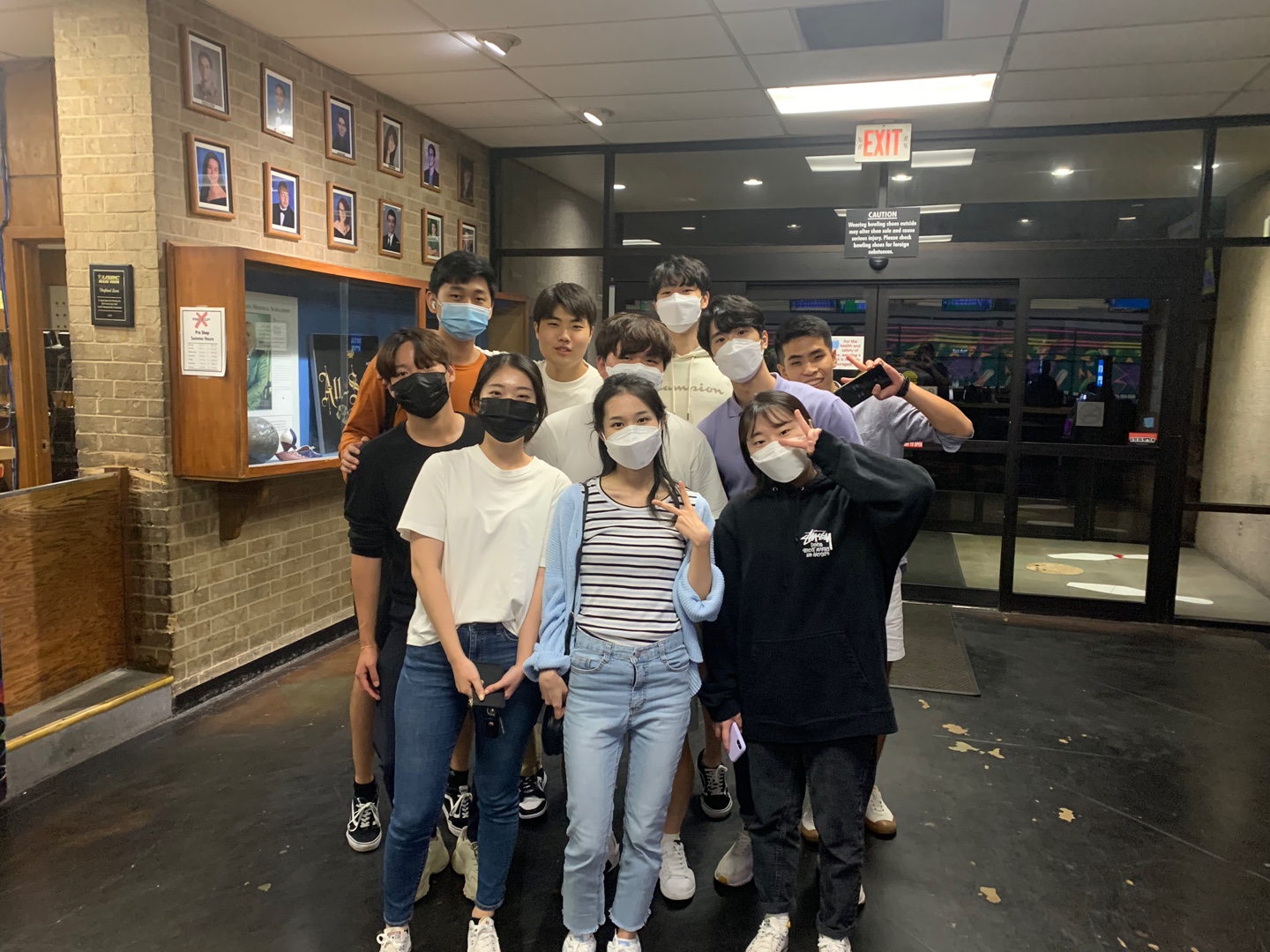 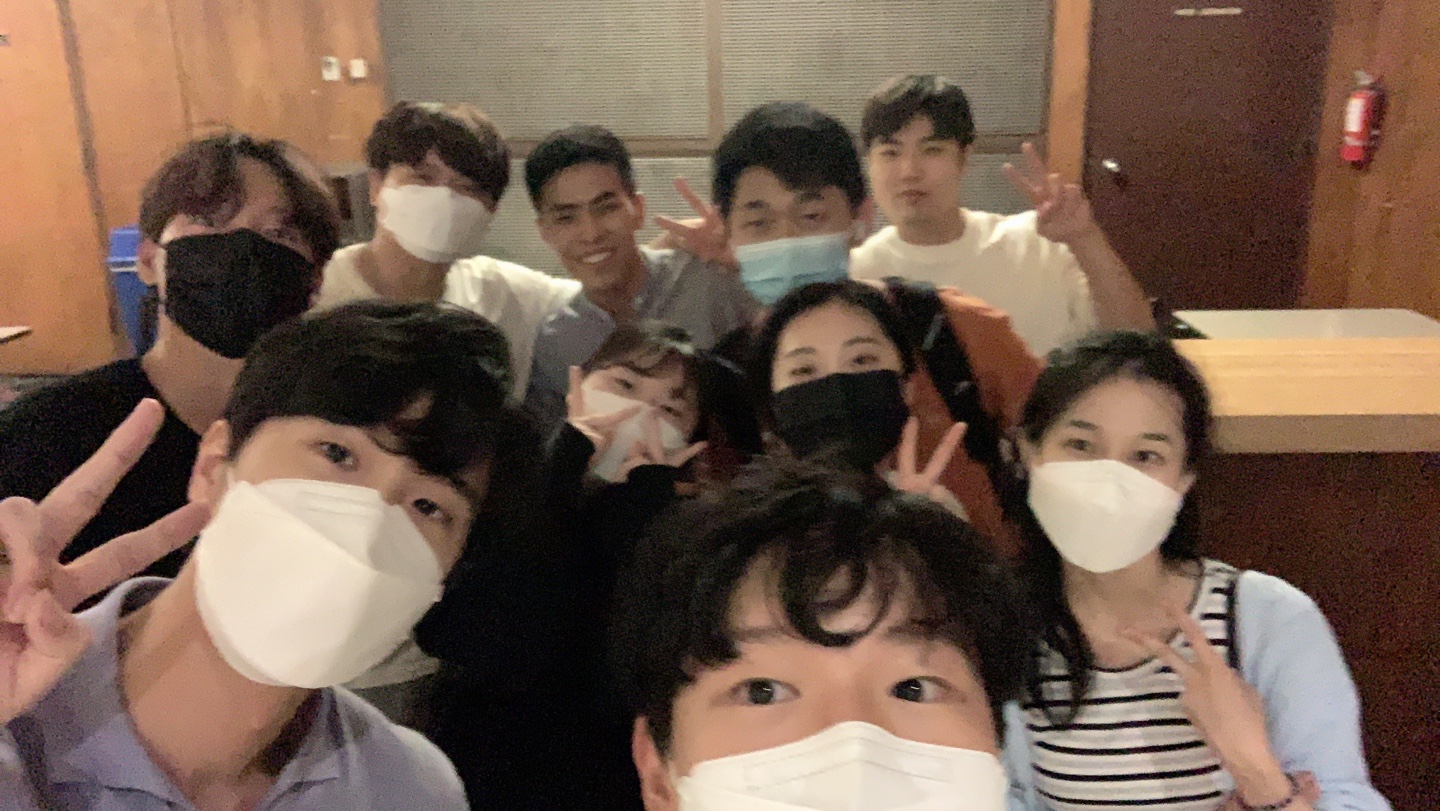 Picnic on Oct. 23!
4:30-7pm!
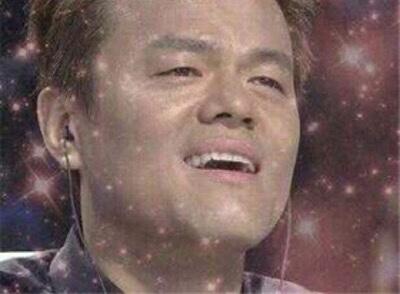 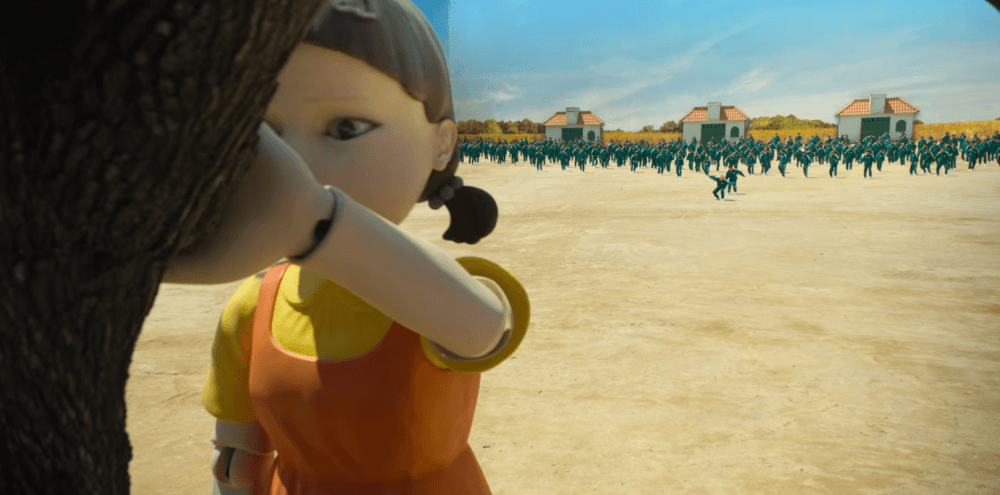 Good Music!
Fun Games!
Bring your own Food!
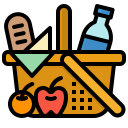 Prepare your food with your FAM-FAM members!
You can bring anything to play!
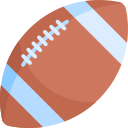 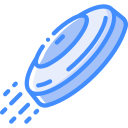 There are games that FAM-FAMs will compete each other.
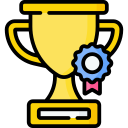 The winning FAM-FAM will receive $200 as a reward!
Upcoming Events
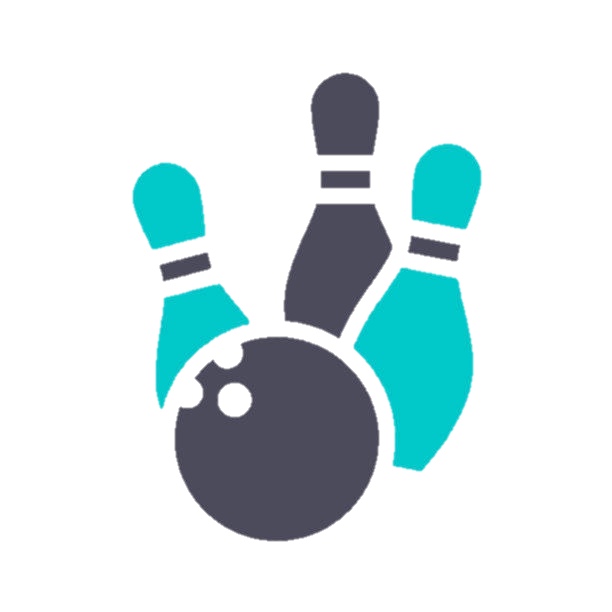 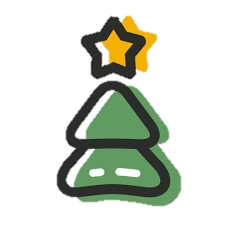 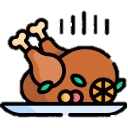 Christmas Party
12/4, 7:30-10pm
Talent Show!
Bowling Night @Union
11/12, 6 - 8pm
FAM FAMS COMPETING!!!
Friendsgiving
11/20
Internship Panels
Feedback Form
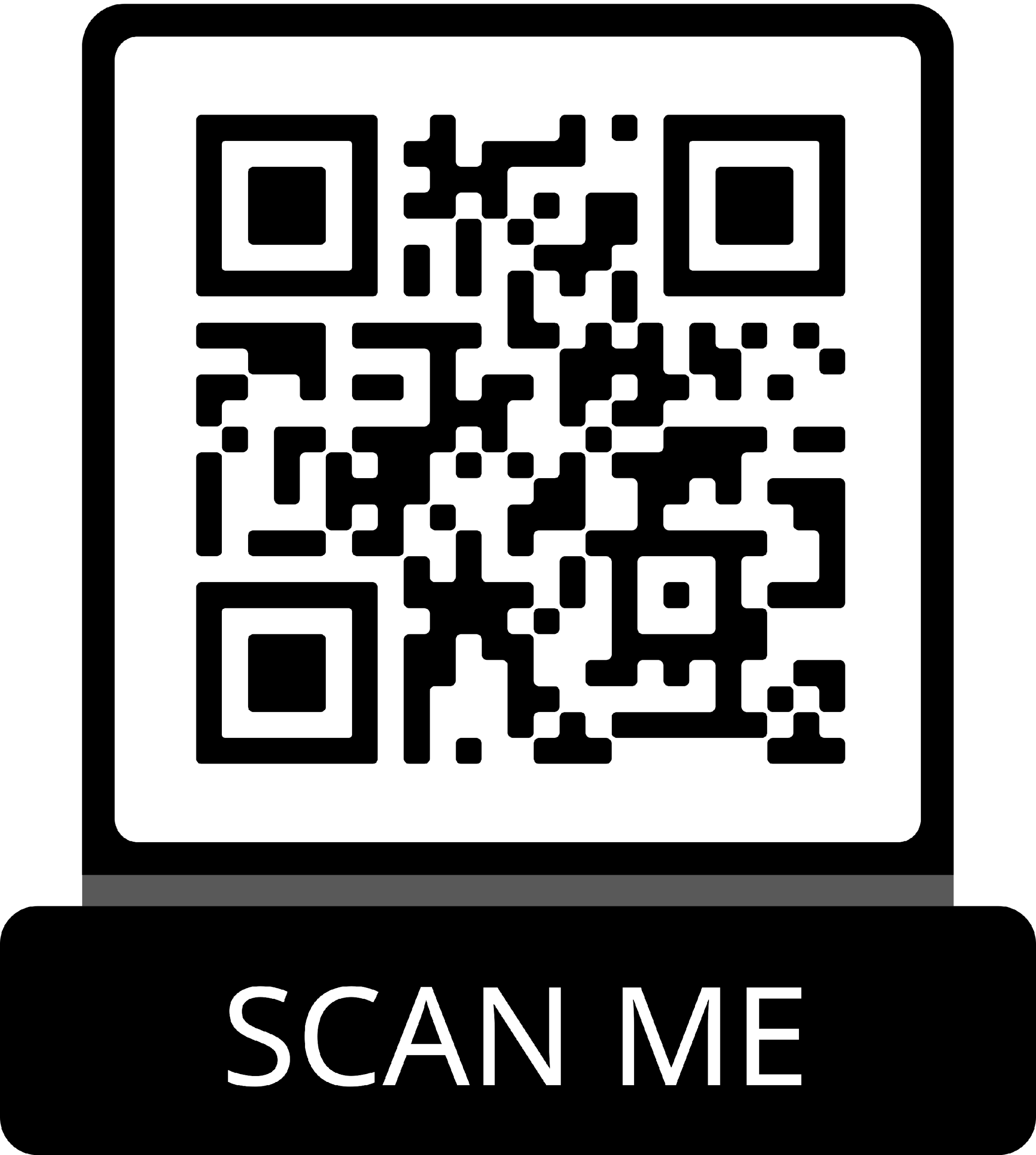